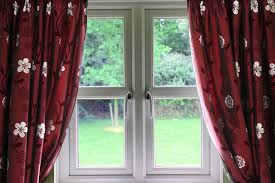 বিপ্লব কুমার দাস
সহকারি শিক্ষক
লুটিয়া সঃ প্রাঃ বিঃ
লোহাগড়া, নড়াইল।
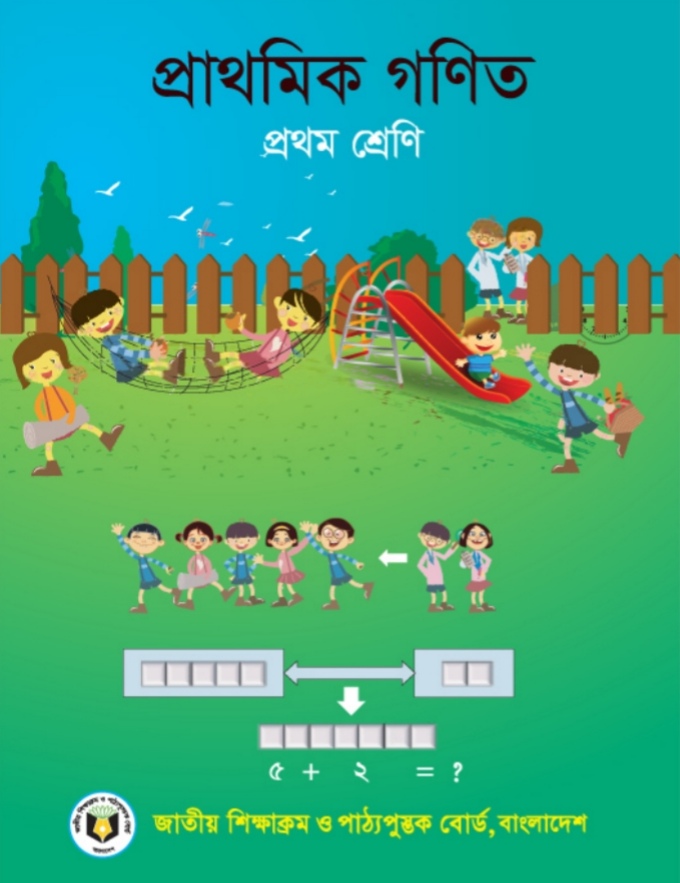 পাঠ পরিচিতি

         শ্রেণীঃ   ১ম
         বিষয়ঃ  গনিত
         পাঠ্যাংশঃ  তুলনা করা 
         পৃষ্ঠা:৪
         সময়:৪০ মিনিট
শিখন ফল
১.১.১ কম বেশি তুলনা করে বলতে পারবে।
১.১.২ ছোট বড় শনাক্ত করে বলতে পারবে।
১.১.৩ হালকা ভারি তুলনা করে বলতে পারবে।
১.১.৪ কাছে দূরে দেখে বলতে পারবে।
১.১.৫ খাটো লম্বা আলাদা করে বলতে পারবে।
তোমরা ছবিগুলোতে কী কী দেখতে পাচ্ছ?
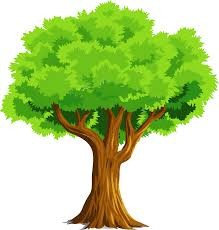 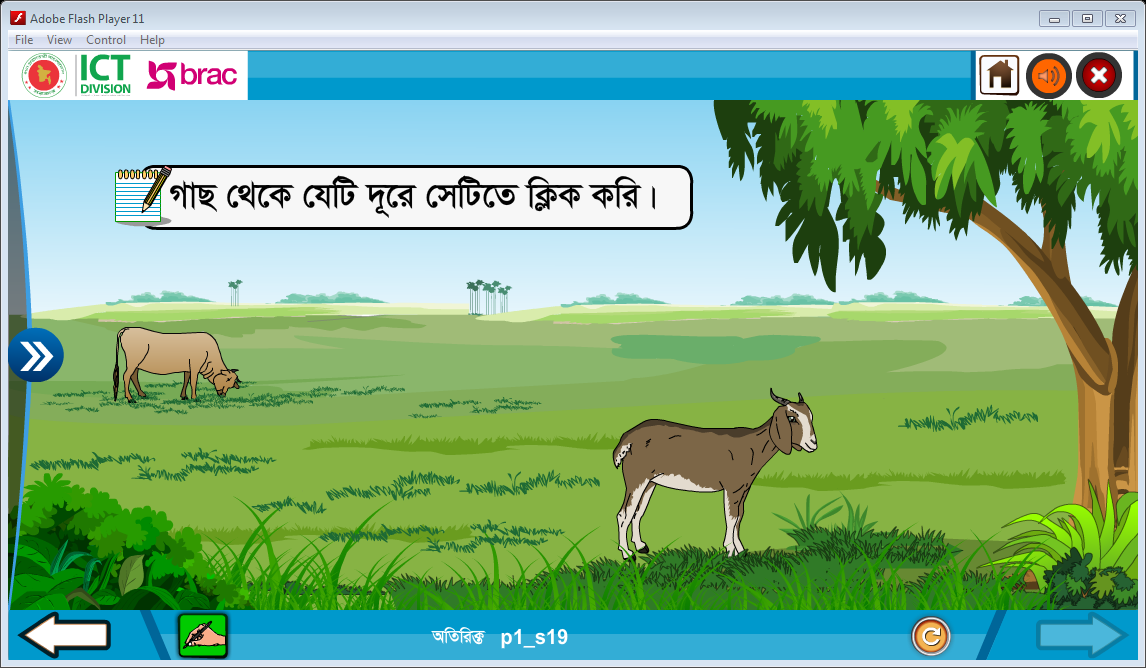 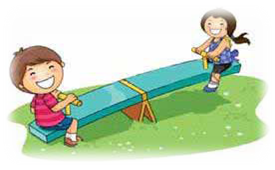 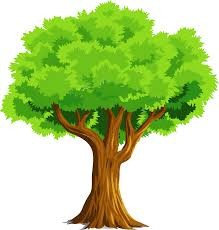 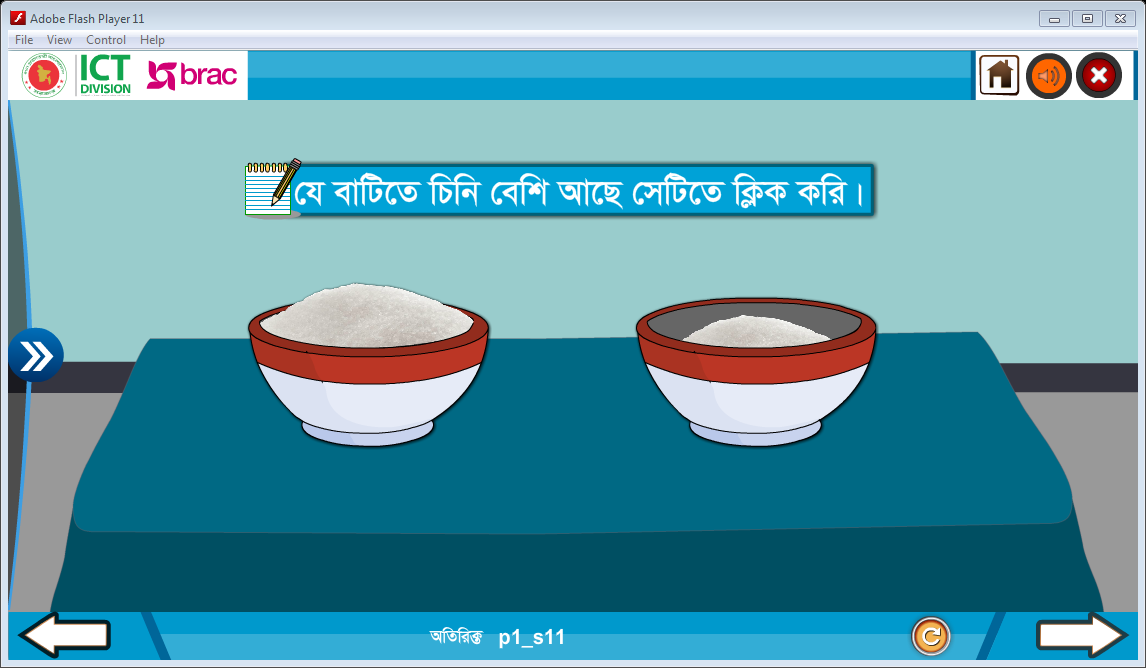 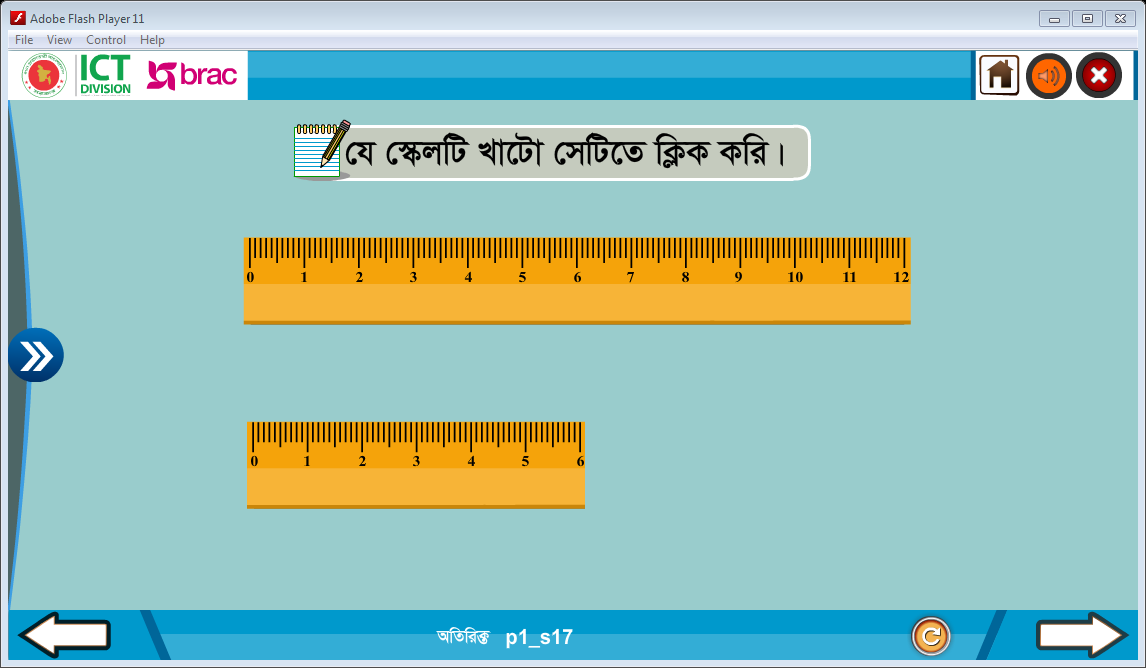 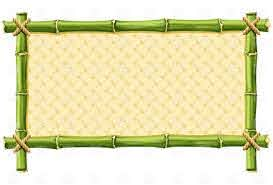 আজকের পাঠ
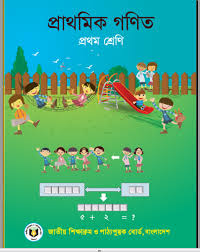 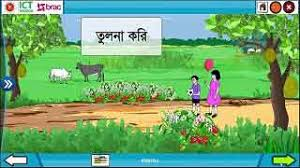 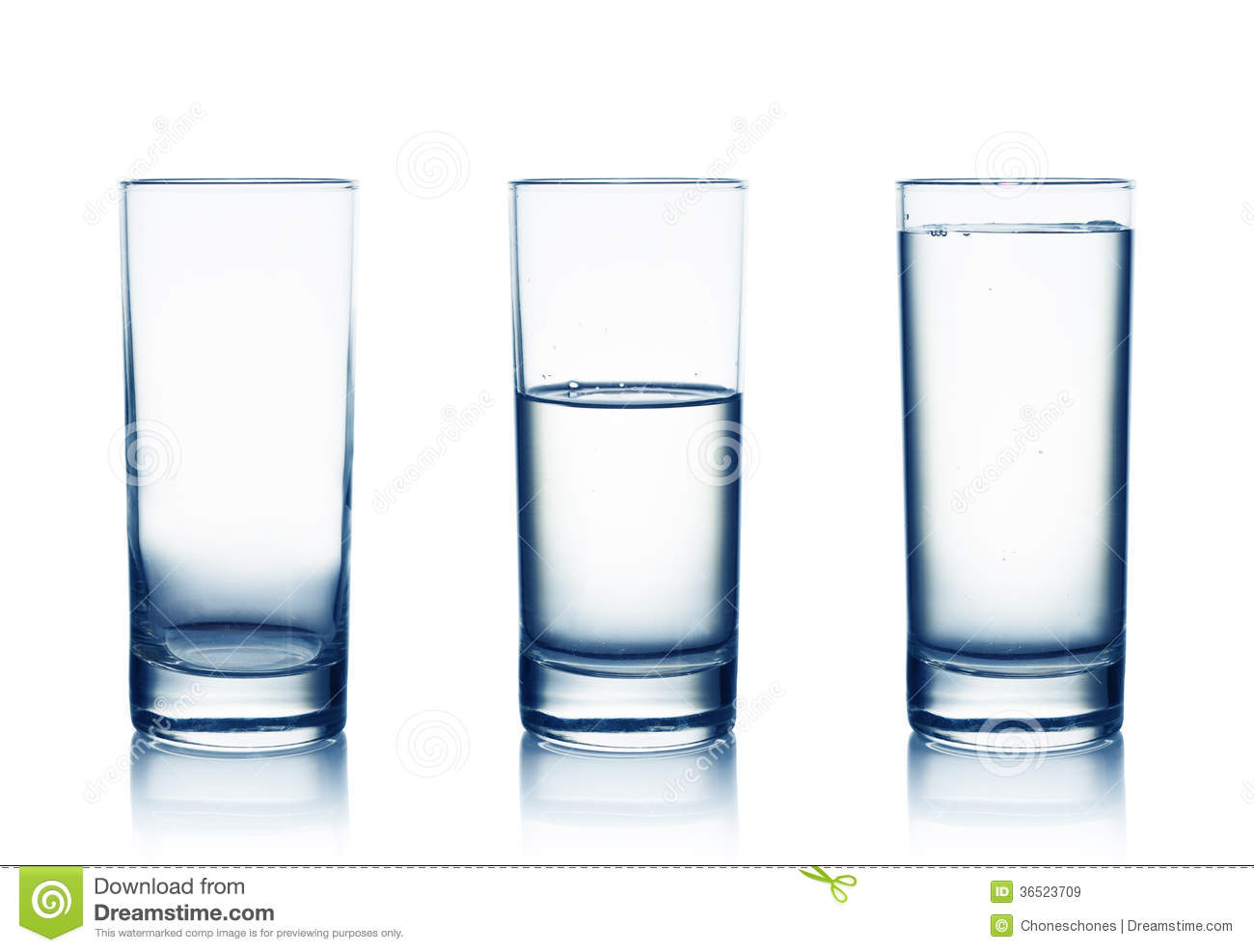 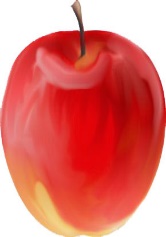 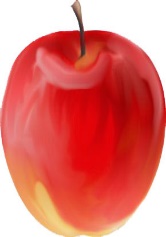 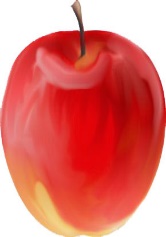 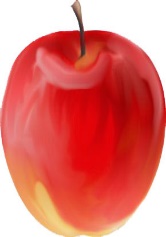 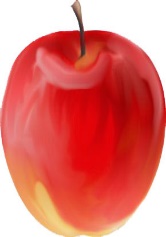 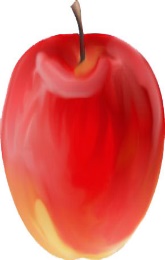 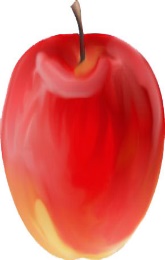 বেশি কম
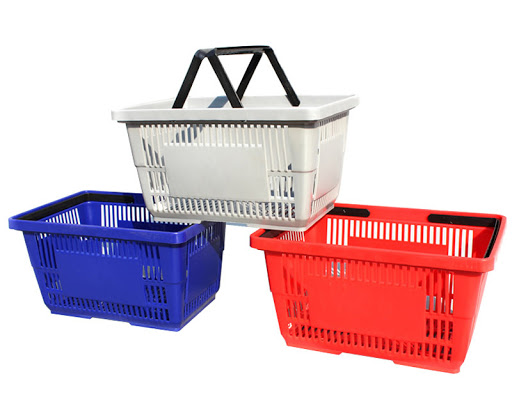 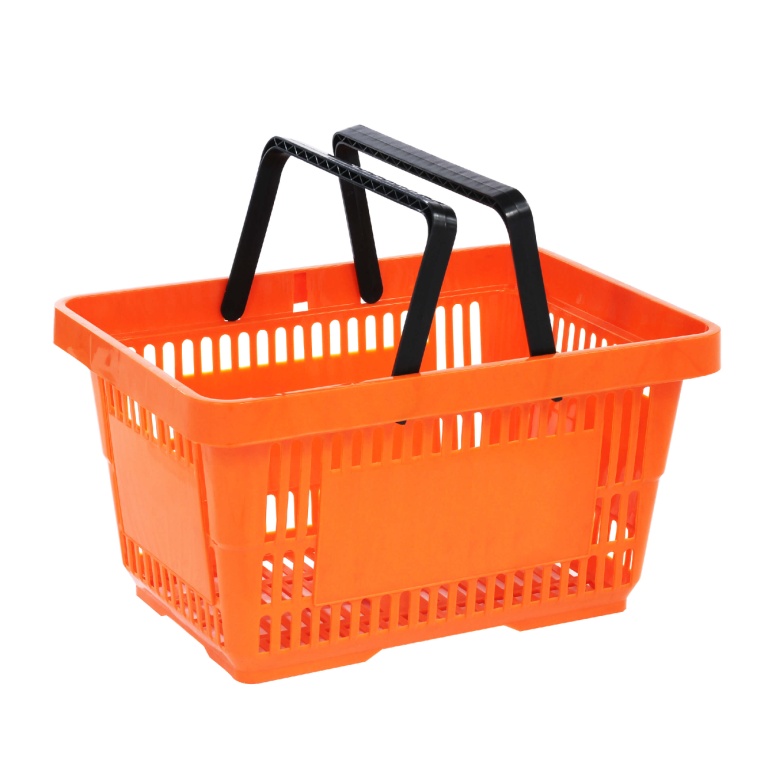 কম বেশি
বড়
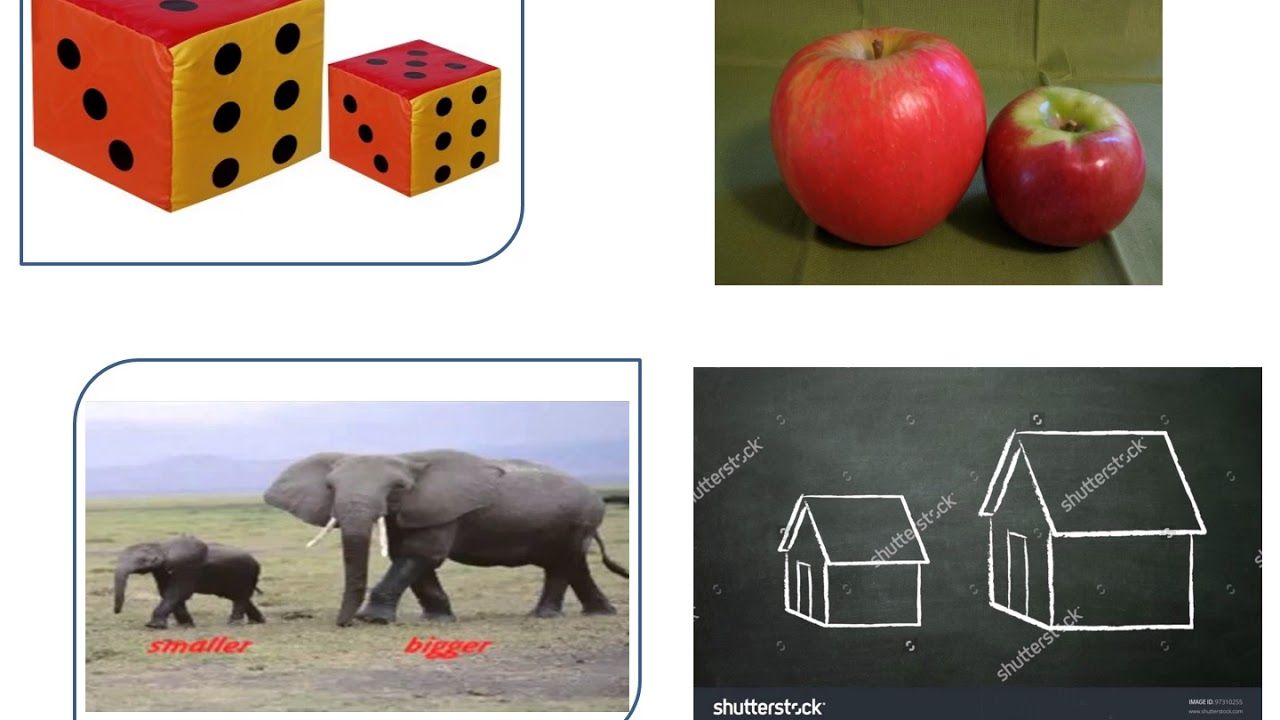 ছোট
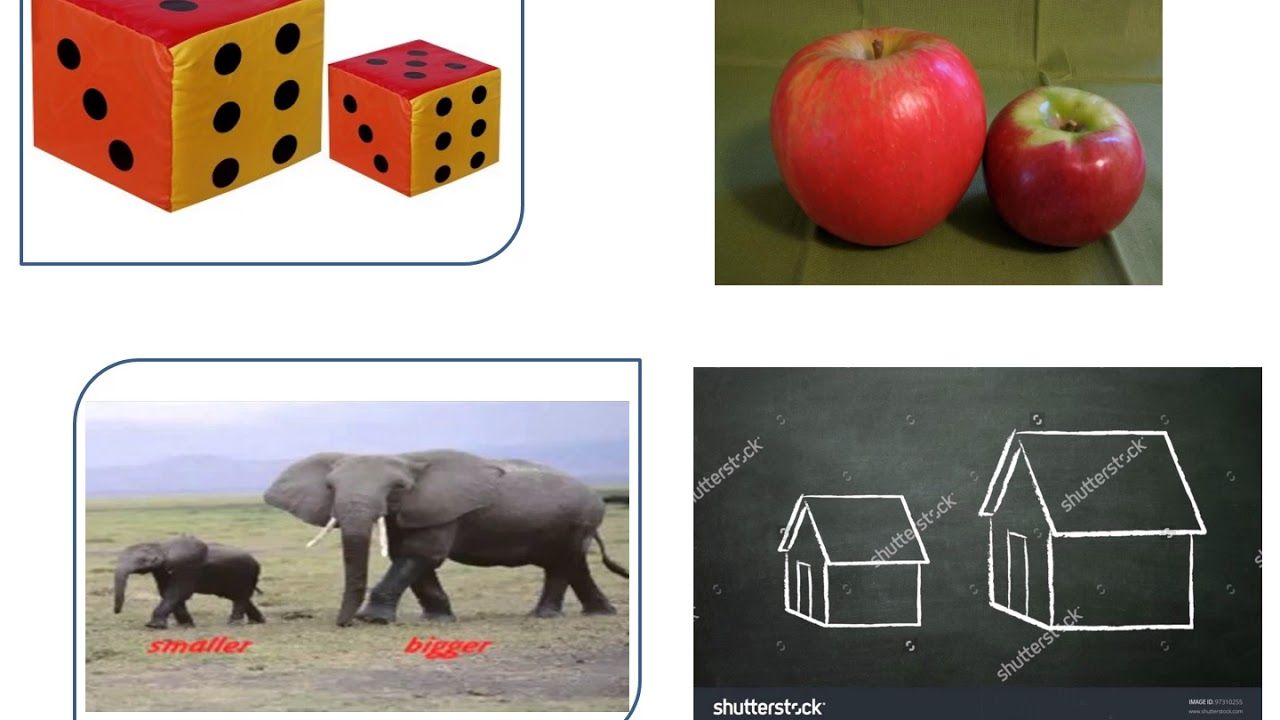 বড়
ছোট
বড়
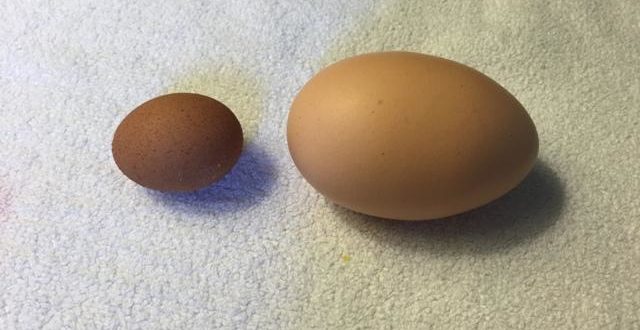 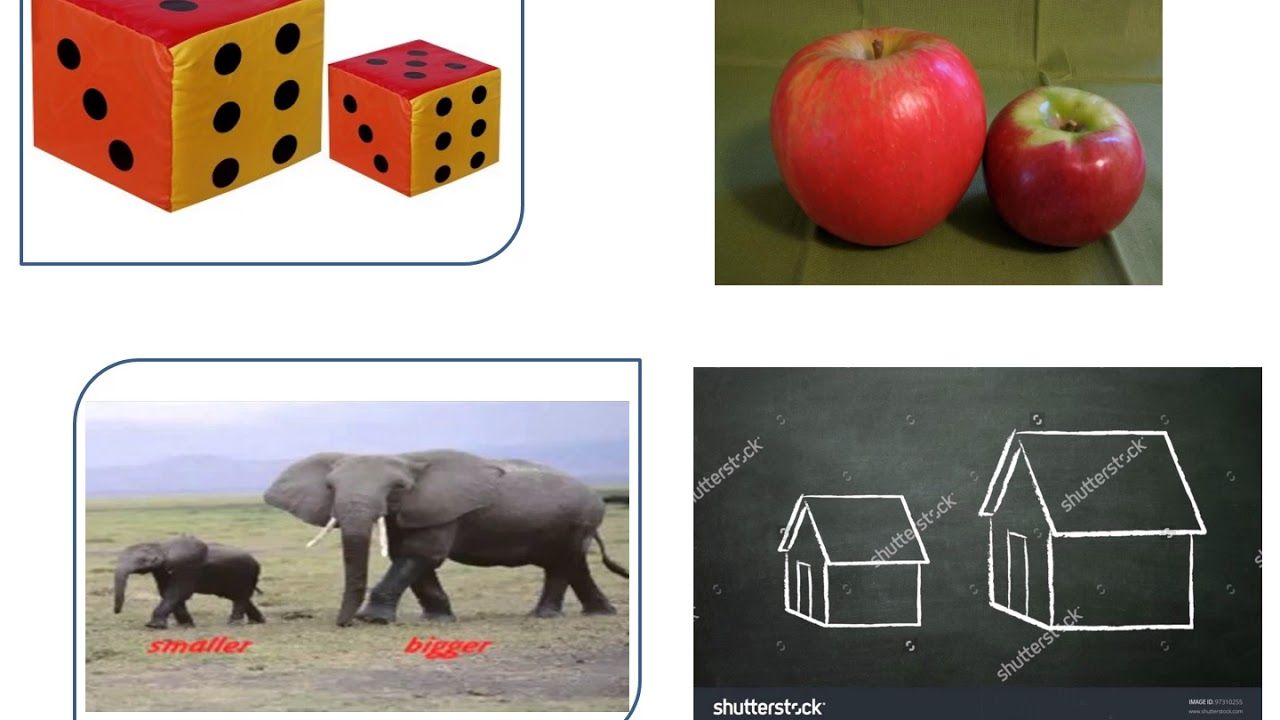 বড় ছোট
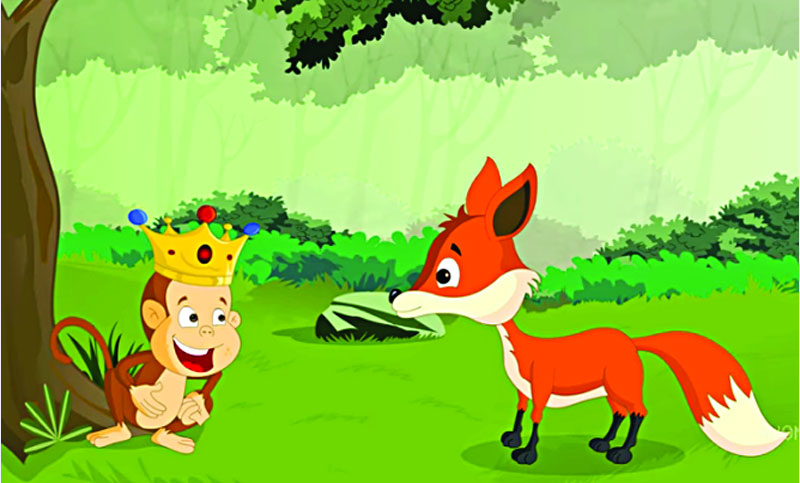 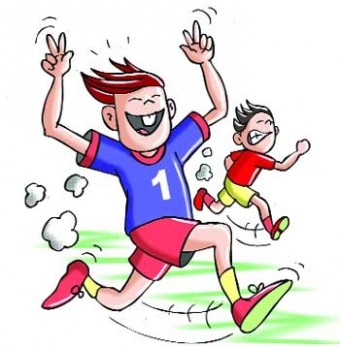 কাছে দূরে
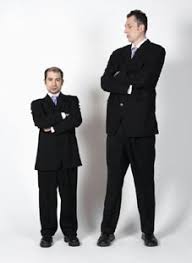 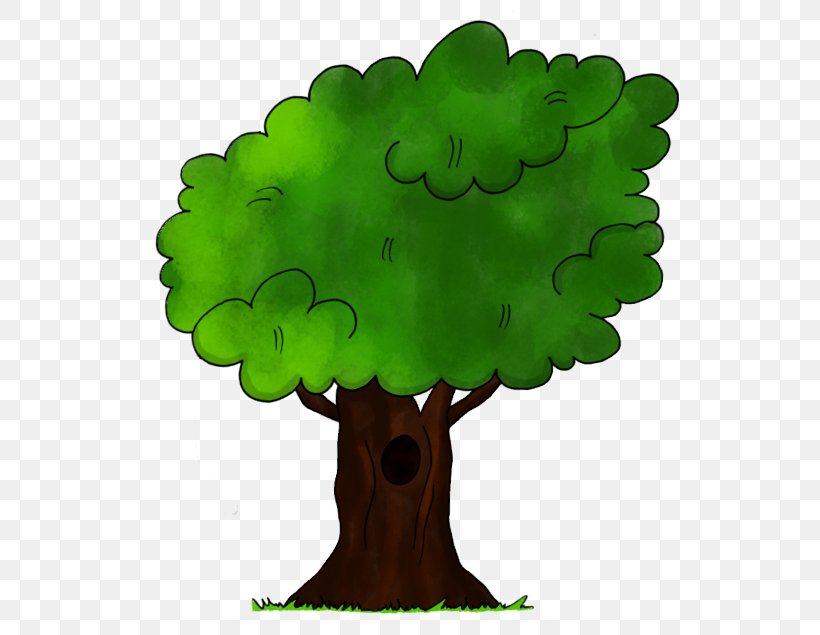 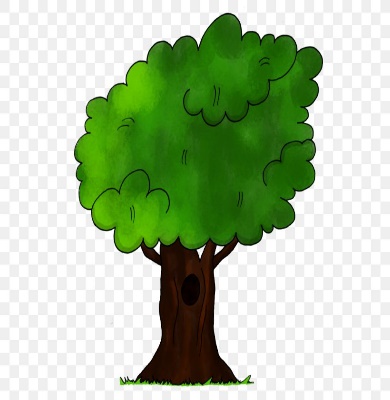 লম্বা খাটো
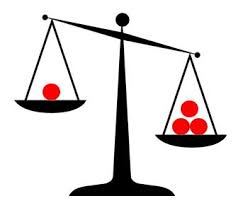 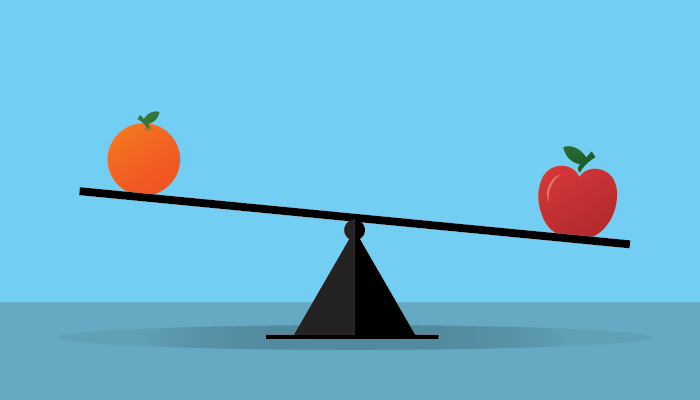 হালকা ভারি
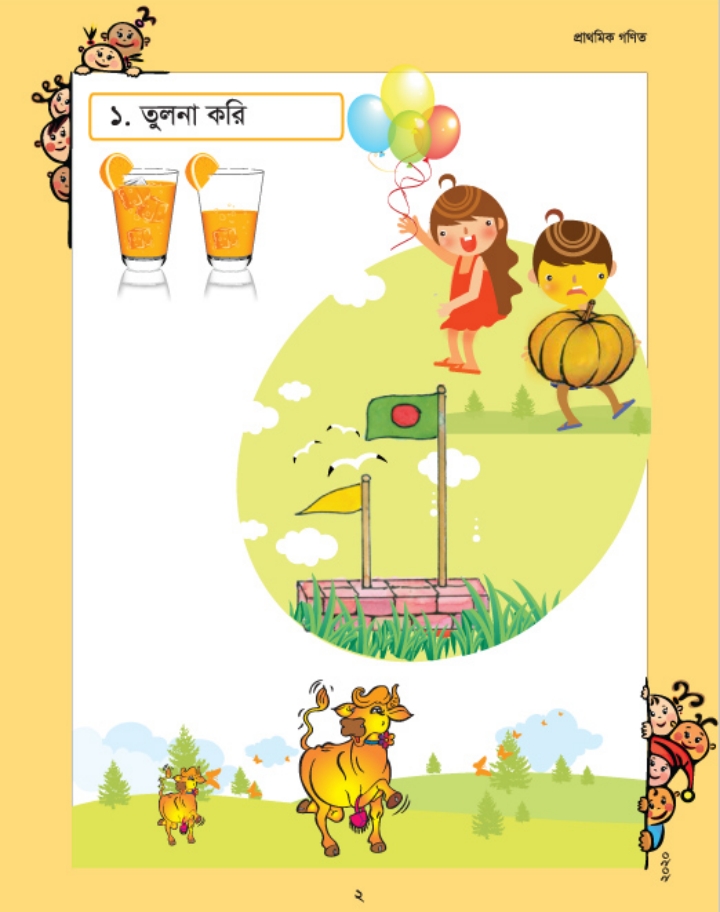 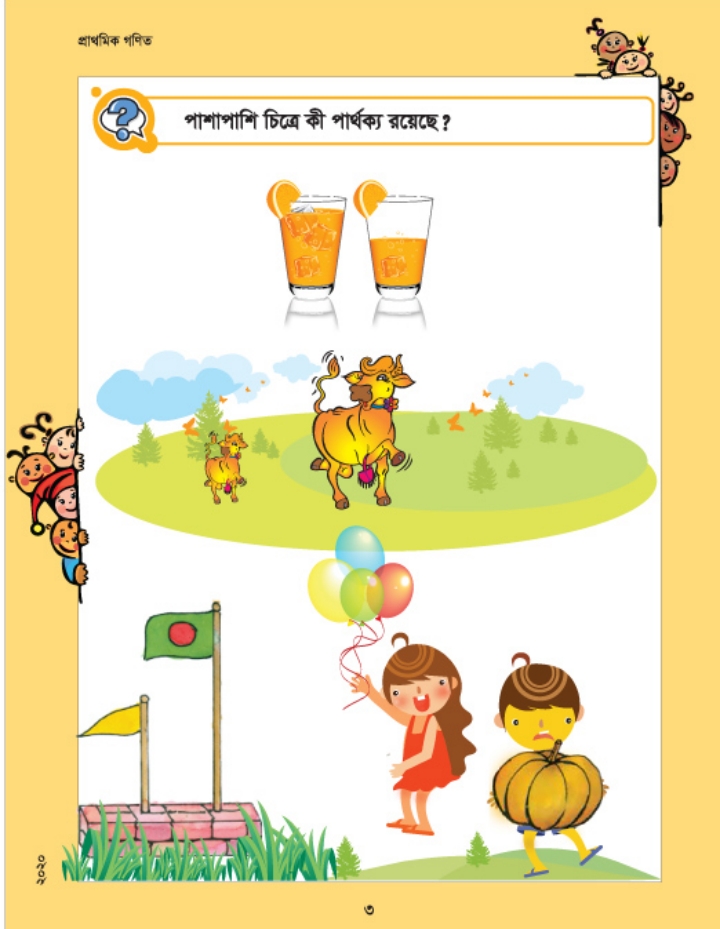 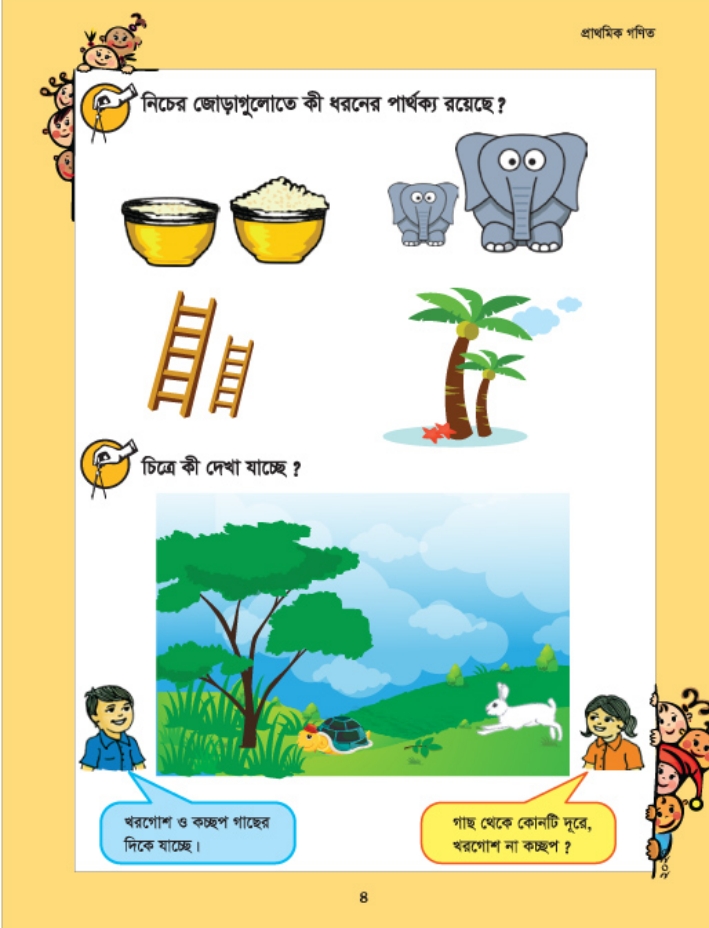 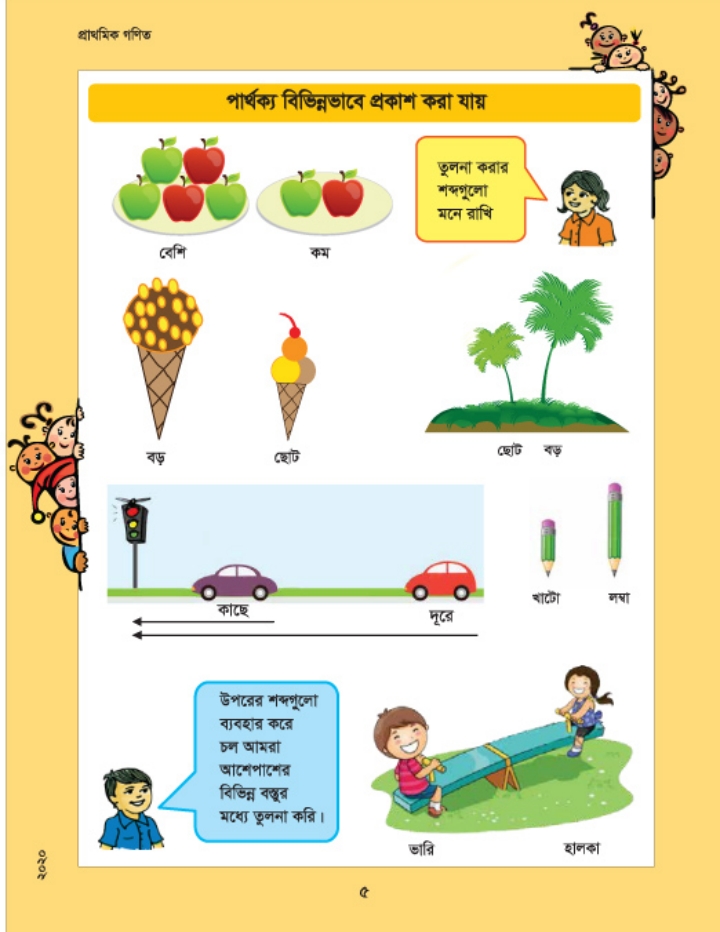 ছবিতে কোন কোন পার্থক্য দেওয়া আছে?
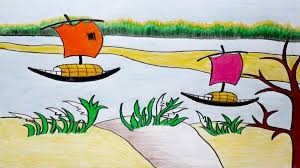 ৩
২
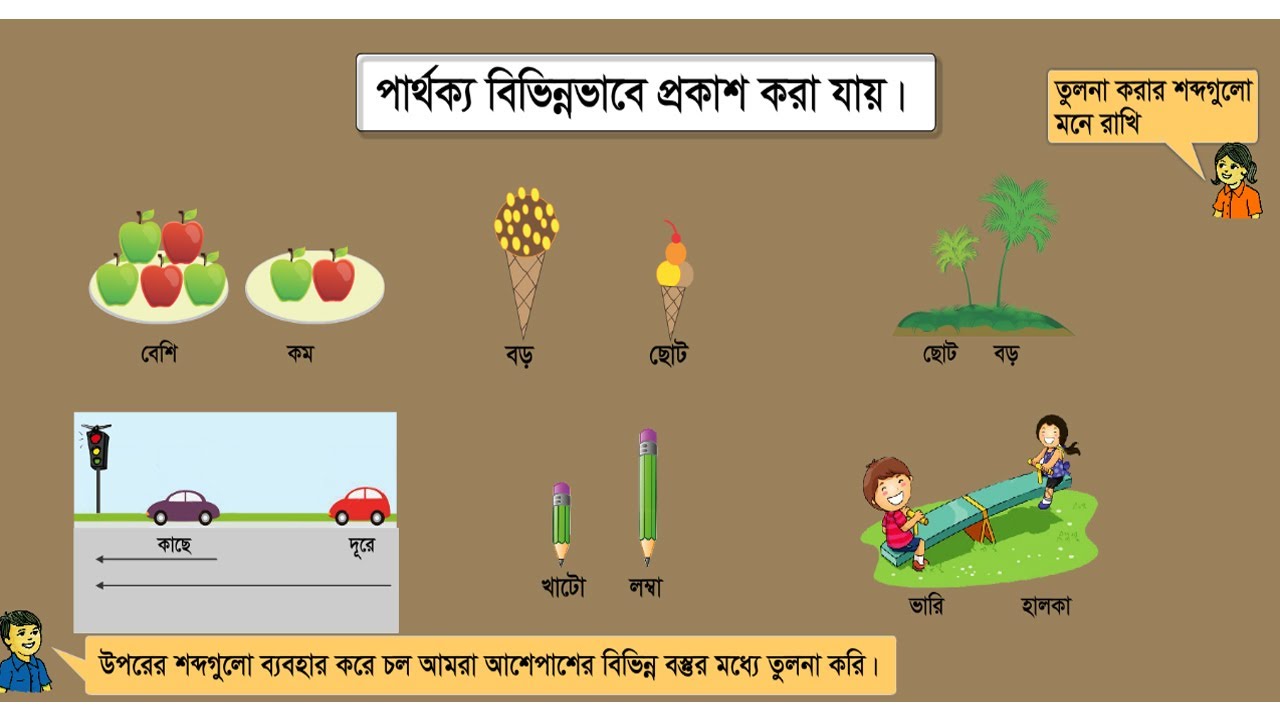 কম বেশি
১
ছোট বড়
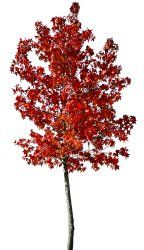 ৫
৪
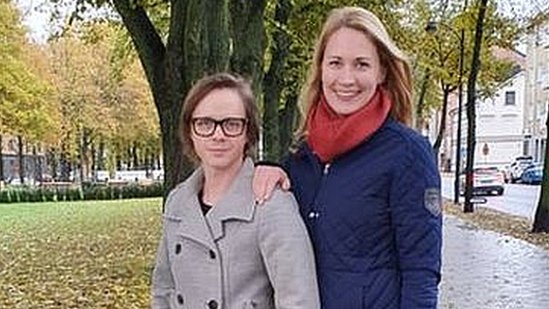 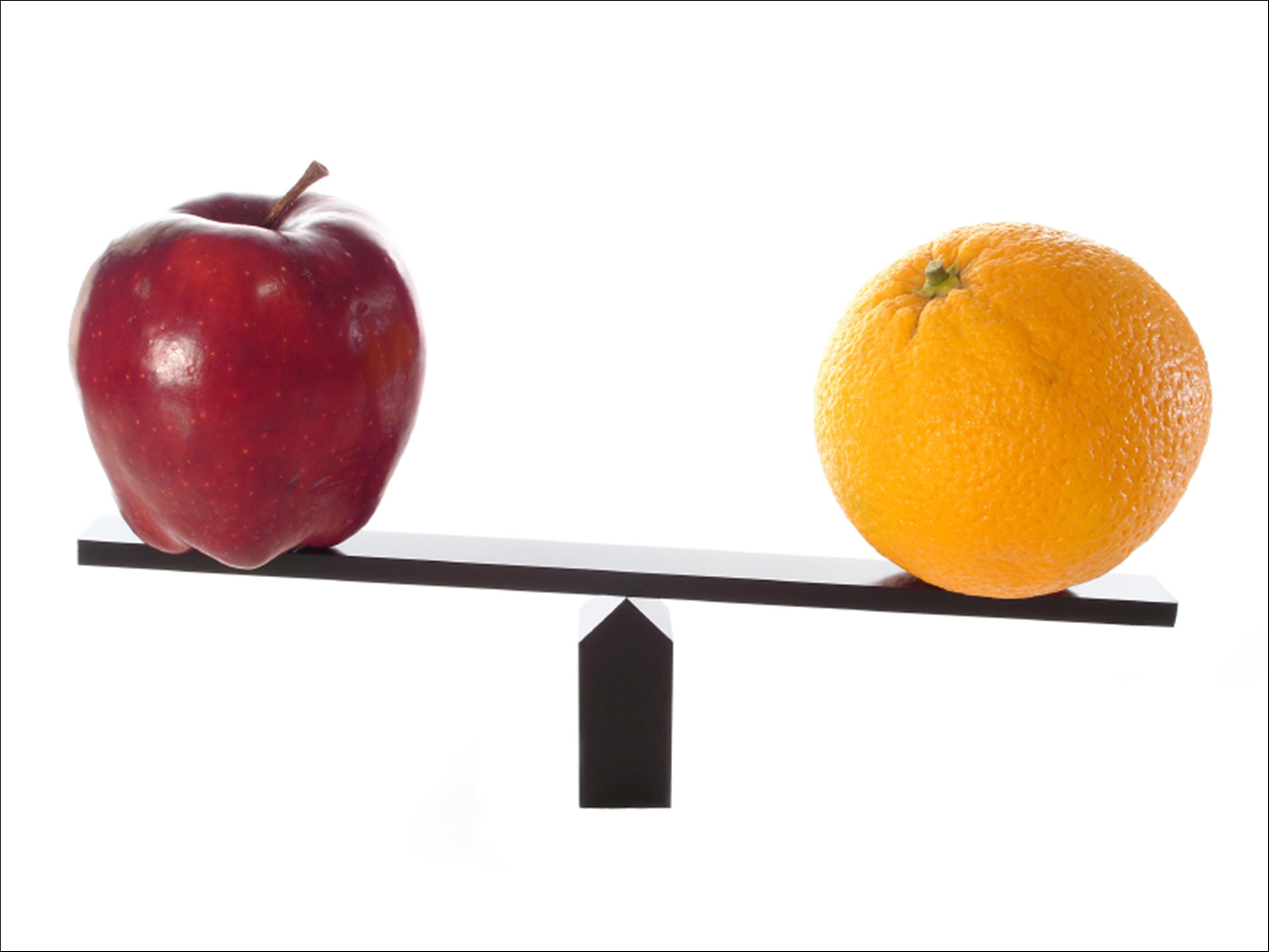 কাছে দূরে
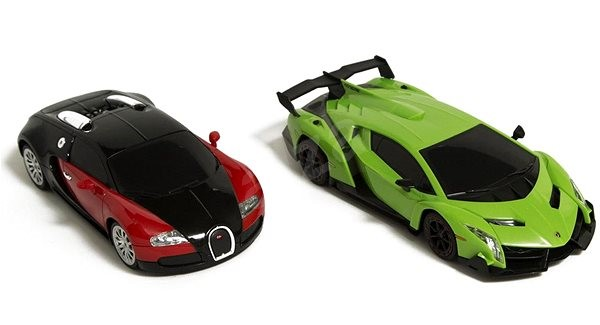 লম্বা খাটো
হালকা ভারি
বাড়ীর কাজ

যে কোন ৩ টি পার্থক্যের ছবি আঁকবে ও নাম লিখবে
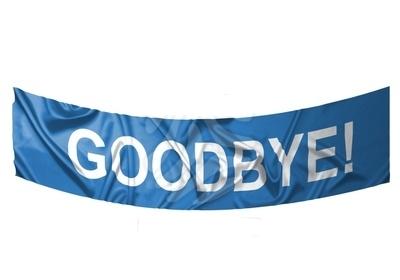